BCC 2021 Accreditation Institutional Self-Evaluation Report (ISER)
ISER Preparation and Role of Participatory Governance Committees
College Roundtable for Budgeting and Planning
Kuni Hay, Vice President of Instruction
Institutional Accreditation Liaison Officer
10-14-19
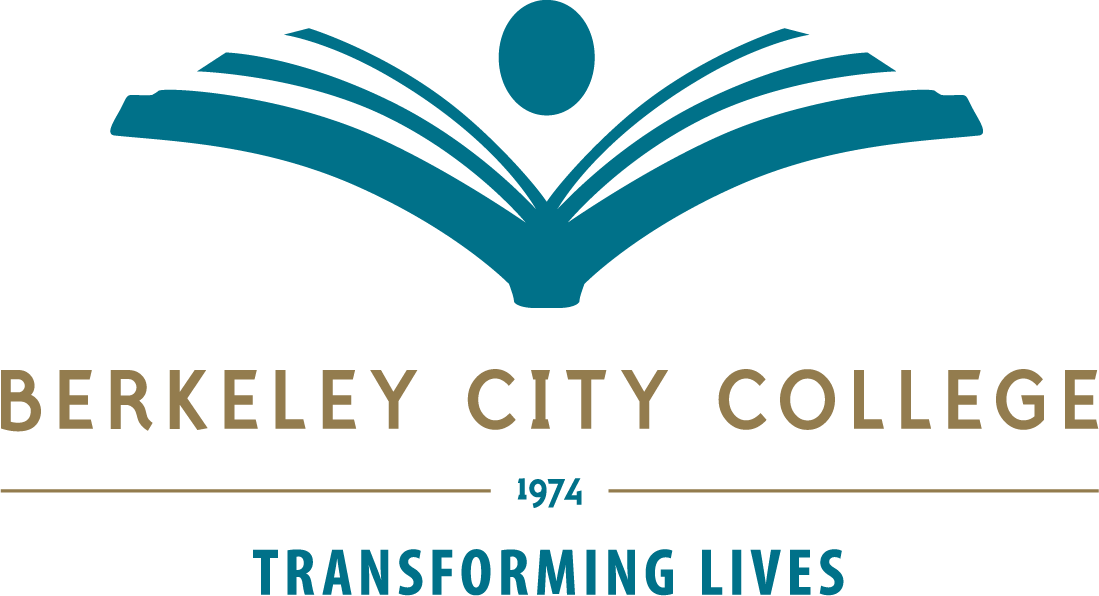 Outcomes
Debrief: ACCJC Training, September 26, 2019
		Dr. Stephanie Droker, ACCJC
		What did we learn?
		What are some critically important factors for us to remember when preparing for the ISER?
		
Preparation for ISER:
		Structure for the ISER development

Preparation for ISER:
		Timeline and work flow

Preparation for ISER:
		Detailed timeline and writing process, Fall 2019 and Spring 2020

Resources

6.	Role of the Roundtable
Debrief: ACCJC Training
What did you learn?  Take away

What are some challenges?

Feedback and your needs?
Structure for the ISER Development
College ALO: VPI Hay, Faculty ALO: Charlotte Lee
Timeline and Workflow
(See handouts)
Timeline and Workflow
ISER development period:
	Fall 2019 and Spring 2020
	Spring 2020: college-wide review and feedback - twice
	80% completed by May 2020
	Summer 2020: 	Editing, Evidence validation, alignment, and
				other technical revision and clean up
	Fall 2020:	BCC Participatory governance review 
	November 2020:  First review by the Board
	December 2020: Second Review & approval by the Board
	January 2021:   Submission of BCC ISER to ACCJC
	Mid March 2021: Team visit
Writing: Detailed timeline and process
Writing: Detailed timeline and process
BCC ISER Steering Committee:
	AO, Faculty ALO, Co-Leads of each Standard
	Twice/month, opposite date/time from Roundtable (on BCC 	Participatory governance calendar)
Fall 2019: 
	Bullet point per statement/question
	Evidence collection and organization 
Spring 2020:
	Writing per ACCJC format, By May 4, 2020
ISER format per ACCJC
Instructional Programs
All instructional programs, regardless of location or means of delivery, including distance education and correspondence education, are offered in fields of study consistent with the institution’s mission, are appropriate to higher education, and culminate in student attainment of identified student learning outcomes, and achievement of degrees, certificates, employment, or transfer to other higher education programs. (ER 9 and ER 11)

POSSIBLE SOURCES OF EVIDENCE*:

The college catalog—program descriptions show that programs align to the mission, are appropriate to higher education, and culminate in student attainment of learning outcomes and achievement of degrees, certificates, employment, and/or transfer;
Program brochures and web pages that describe the same;
And/or other documents that demonstrate the institution is aligned with this Standard
(Data on student degree/certificate completion, transfer, and job placement are already included in the ISER section on Student Achievement and do not need to be repeated here as evidence that programs culminate in achievement of degrees, etc.)

REVIEW CRITERIA:
All course and program offerings, whether traditional or distance education and/or correspondence education (DE/CE), align with the stated mission of the institution.
Course and program offerings are appropriate for post-secondary education.
Program descriptions include expected student learning outcomes and list the degrees and certificates that can be earned.
The institution can supply data that students actually achieve degrees and
Resources
PP from September 26, 2019 training
ACCJC Guide to Institutional Self-Evaluation, Improvement, and Peer Review 
	https://accjc.org/publications/
3. Checklist for the Steering Committee Co-Chairs